GRUPA ZA KOROZIJSKA ISPITIVANJA I ZAŠTITU OD KOROZIJE
Zaštita materijala zelenim inhibitorima korozijeDoc.dr.sc. Helena Otmačić Ćurković, Zana Hajdari mag.ing.cheming. Zavod za elektrokemiju, FKIT
Vanjski suradnici: Dr.sc. Katarina Marušić, IRB, Prof. dr. sc. Ema Stupnišek - Lisac
KOROZIJA U MORU

Ispitivanje mogućnosti zaštite čelika, bakra i legura bakra i nikla u morskoj vodi
ATMOSFERSKA KOROZIJA

Zaštita brončanih materijala od korozivnog djelovanja kiselih kiša
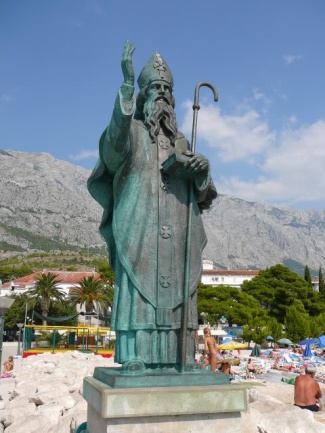 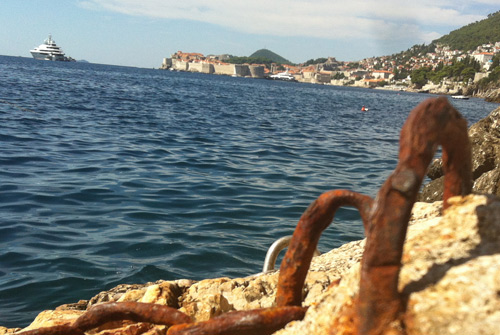 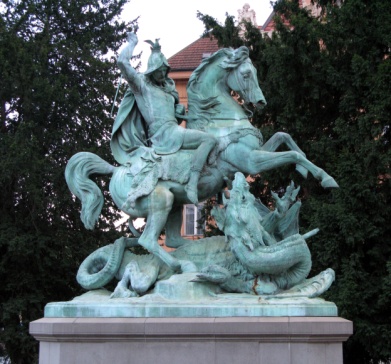 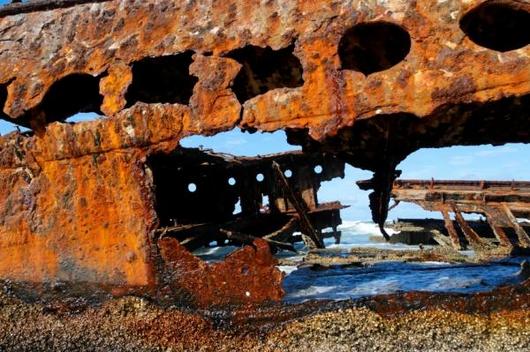 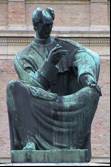 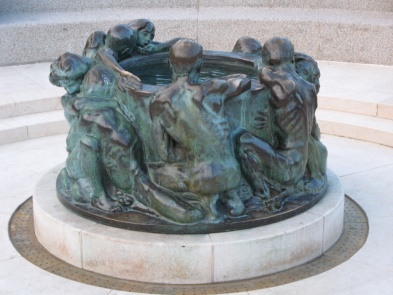 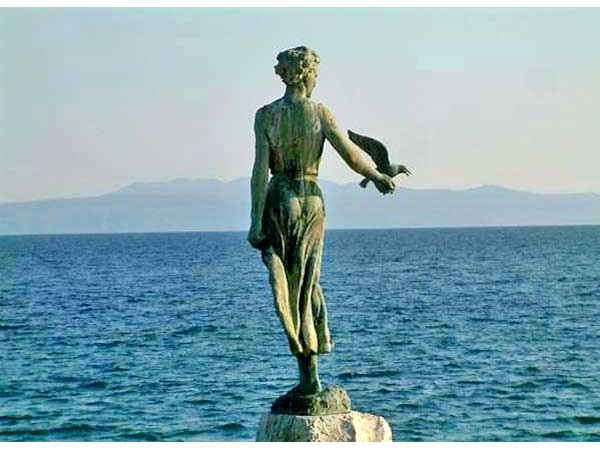 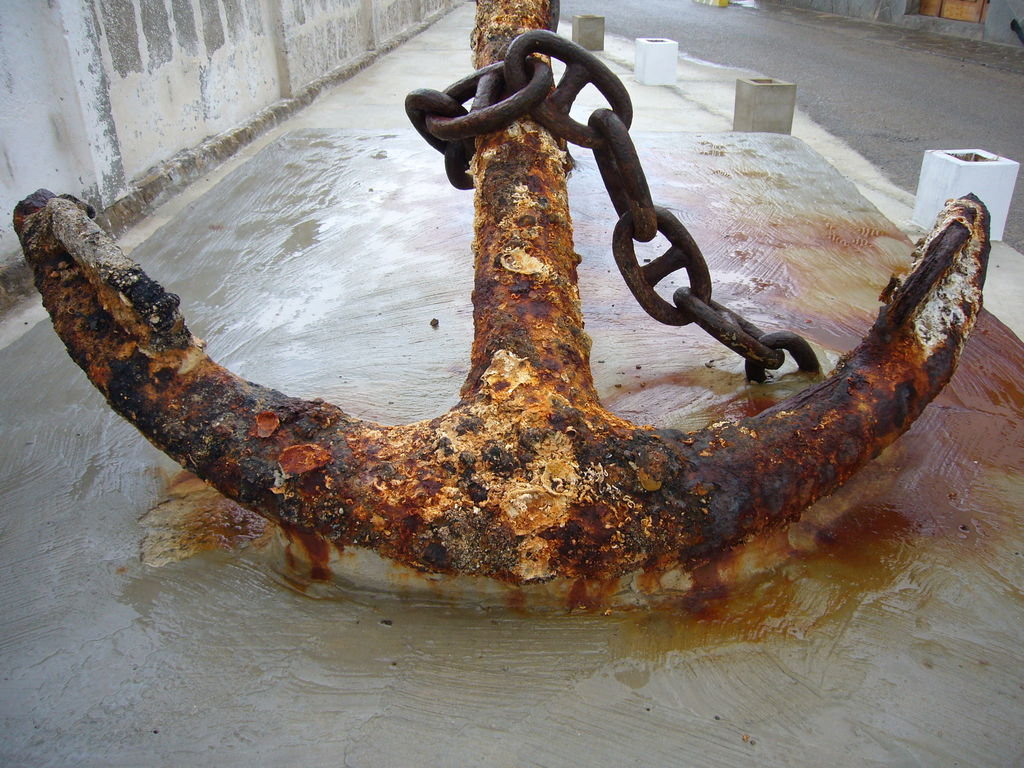 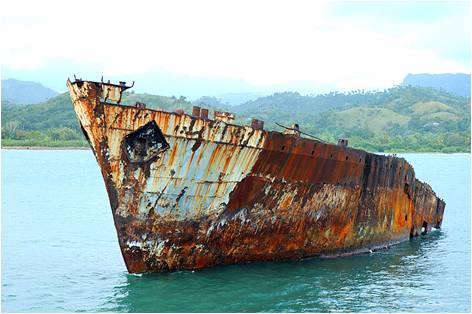 Laboratorijska ispitivanja provode se elektrokemijskim 
i spektroskopskim metodama,  koje omogućuju određivanje djelotvornosti inhibitora i analizu površine netretiranih i tretiranih uzoraka te praćenje 
postojanosti zaštite u vremenu.

Ispitivani inhibitori: - zasićene i nezasićene dugolančane 
                                   masne kiseline
                                 - fosfonske kiseline
Istraživanja u svrhu zamjene toksičnih komercijalnih inhibitora, koji se koriste u zaštiti kulturne baštine, zelenim, netoksičnim inhibitorima.

Laboratorijska ispitivanja se provode na elektrokemijski i kemijski dobivenoj patini, u mediju koji simulira padaline u urbanom i u morskom okolišu.

Ispitivani netoksični inhibitori: - derivati imidazola
                                                  - karboksilne kiseline
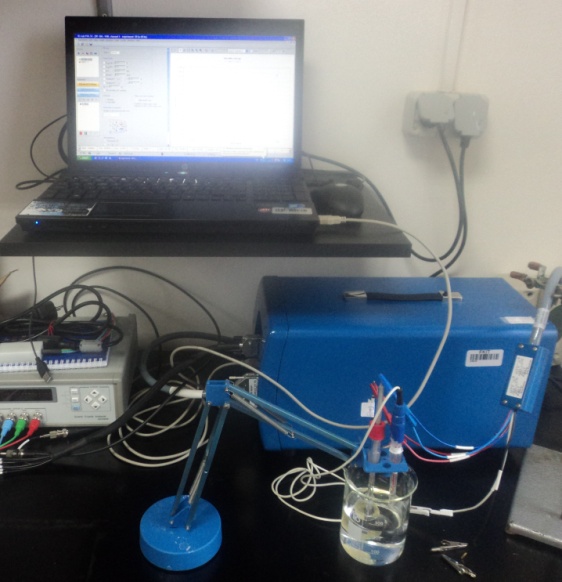 Aparatura za 
elektrokemijska ispitivanja i kvarc kristalna mikrovaga za ispitivanje adsorpcije
 inhibitora
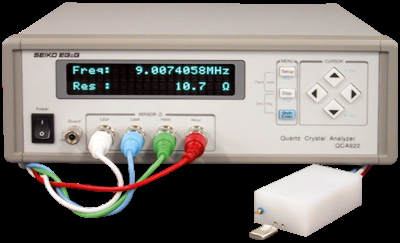 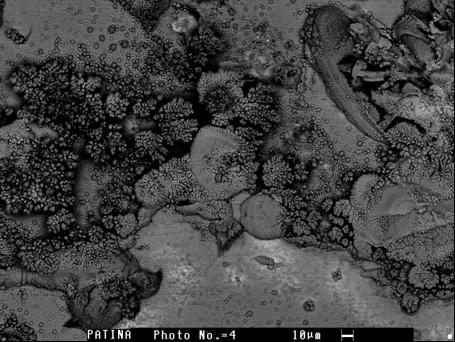 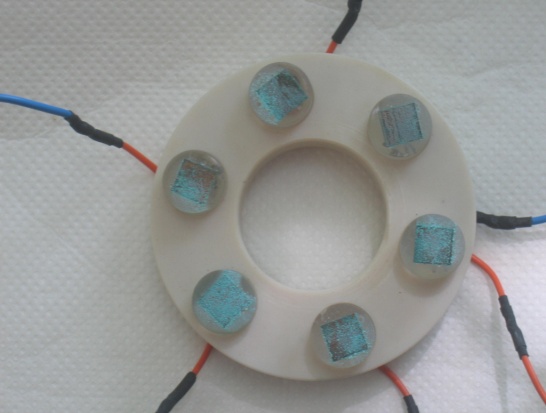 SEM slika površine elektrokemijski dobivene patine
ISPITIVANJA ZA INDUSTRIJU:
 Elektrokemijska mjerenja brzine korozije (ac i dc tehnikama) na terenu
 Ispitivanje otpornosti  materijala na pojavu opće ili lokalizirane korozije
 Ispitivanje djelotvornosti inhibitora korozije u različitim medijima
 Ispitivanje djelotvornosti različitih sustava zaštite od korozije
Istraživanja u sklopu:

 Istraživačkog projekta HRZZ: Ekološki prihvatljiva 
   zaštita metalnih konstrukcija izloženih agresivnom
     djelovanju mora

         Bilateralnog hrvatsko-francuskog znanstvenog
          projekta Cogito: Ekološki prihvatljivi inhibitori 
          korozije metala

           Bilateralnog hrvatsko – mađarskog projekta: 
          Organski inhibitori korozije bakra – može li se
          smanjiti štetan utjecaj na okoliš

          Znanstvenog projekta Ministarstva znanosti i
          tehnologije Republike Hrvatske: 
          Novi  netoksični inhibitori korozije metala
Istraživanja u sklopu:

Međunarodnog (francusko-hrvatsko-rumunjskog) 
projekt Eco-Net. :Etude des inhibiteurs organiques 
non-nocifs a la protection des patines de bronzes archéologiques

Bilateralnog hrvatsko-slovenskog projekta: 
Razvoj ekološki prihvatljivih metoda za zaštitu 
brončanih artefakata

Znanstvenog projekta Ministarstva 
znanosti i tehnologije Republike Hrvatske:
Novi netoksični inhibitori korozije metala
KOROZIJA U KISELINAMA

Korozijska stabilnost stomatoloških materijala
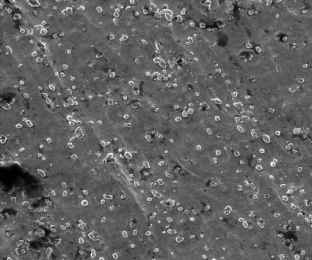 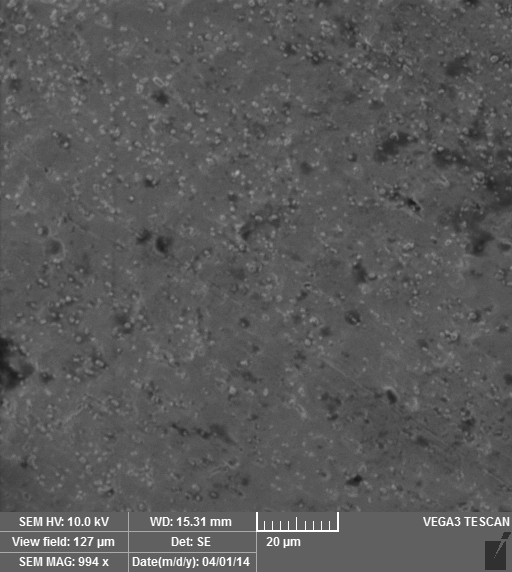 SEM slike rodirane NiTi žice u početnom stanju i nakon mjerenja u antiseptiku
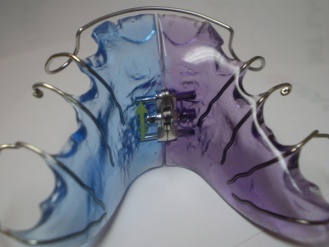 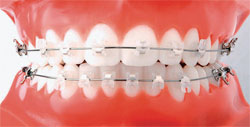 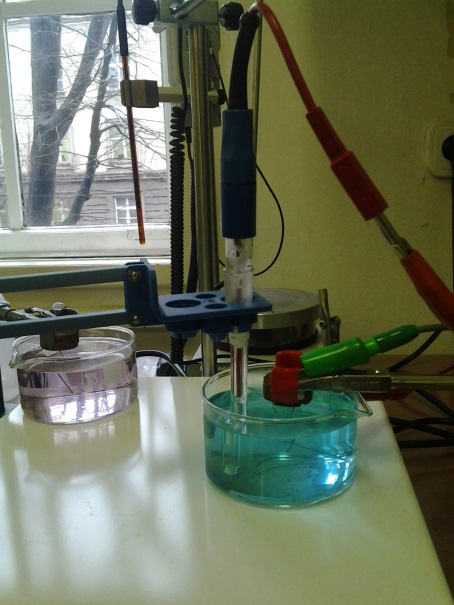 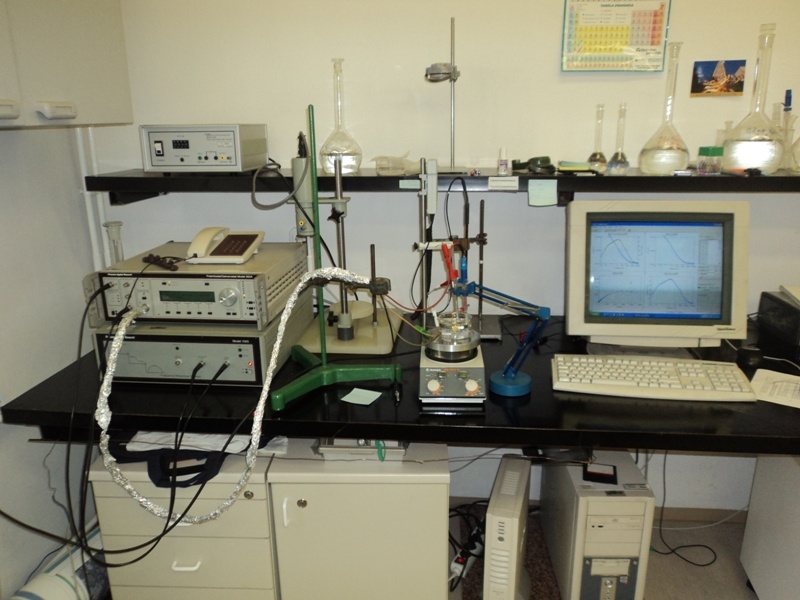 Troelektrodni sustav i 
aparatura  za 
elektrokemijska 
ispitivanja
Ispitivanja korozije ortodontskih 
materijala baziranih na legurama 
nikla i titana.

Ispitivanje utjecaja djelovanja umjetne sline, probiotika, antiseptika i remineralizacijskih sredstava.
Istraživanja u sklopu:

Suradnje sa Medicinskim fakultetom u Rijeci,  Katedra za ortodonciju.